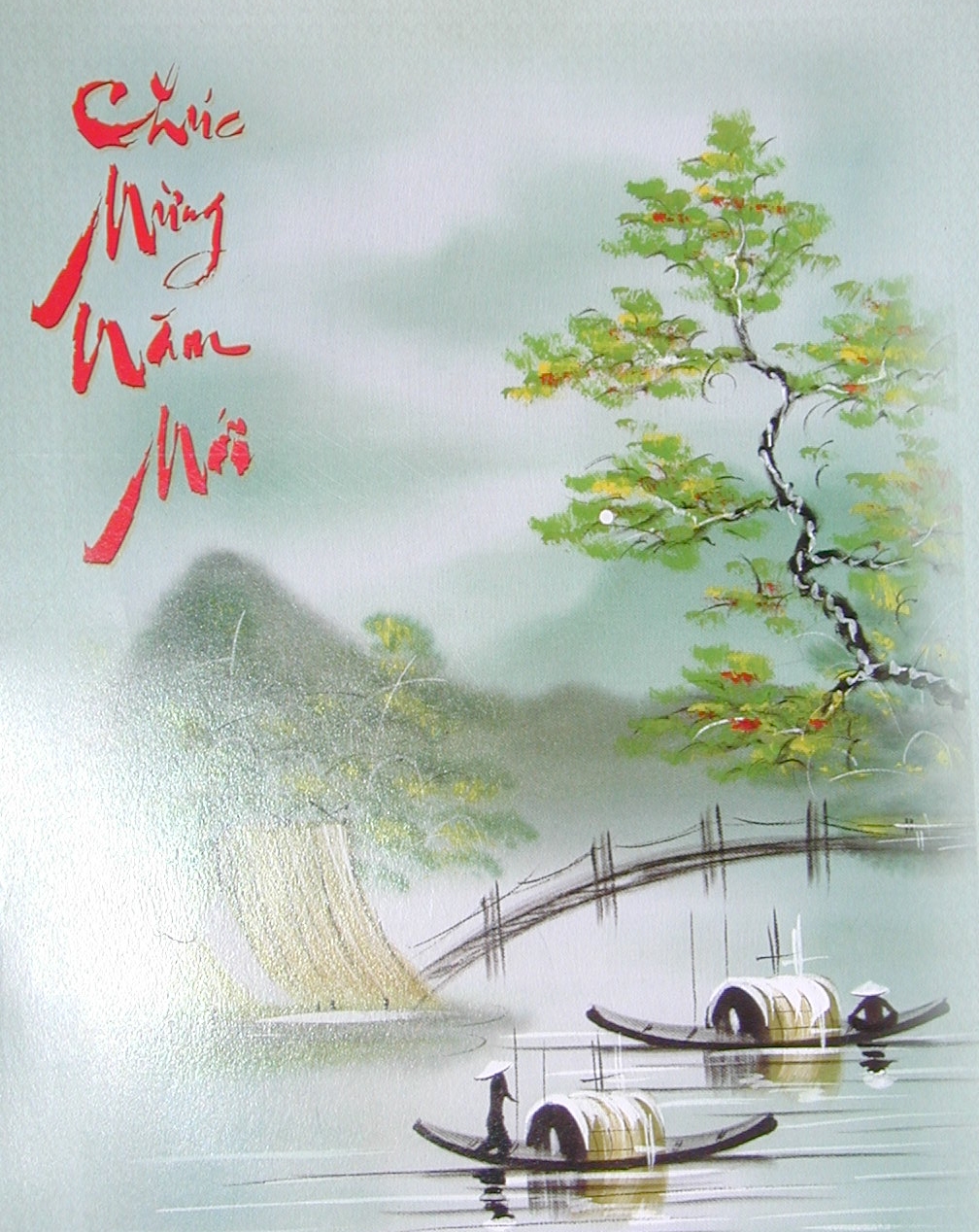 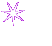 Chào mừng các thầy cô giáo về dự giờ
MÔN: Toán lớp 3
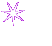 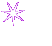 GIÁO VIÊN: NGUYỄN THỊ HOA
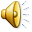 Thứ tư ngày 31 tháng 03 năm 2021
Toán
KHỞI ĐỘNG
Viết các số sau :
Ba mươi hai nghìn năm trăm hai mươi bốn.
97 145
31 942
Bốn mươi lăm nghìn ba trăm mười hai.
63 211
1
2
Thứ tư ngày 31 tháng 03 năm 2021
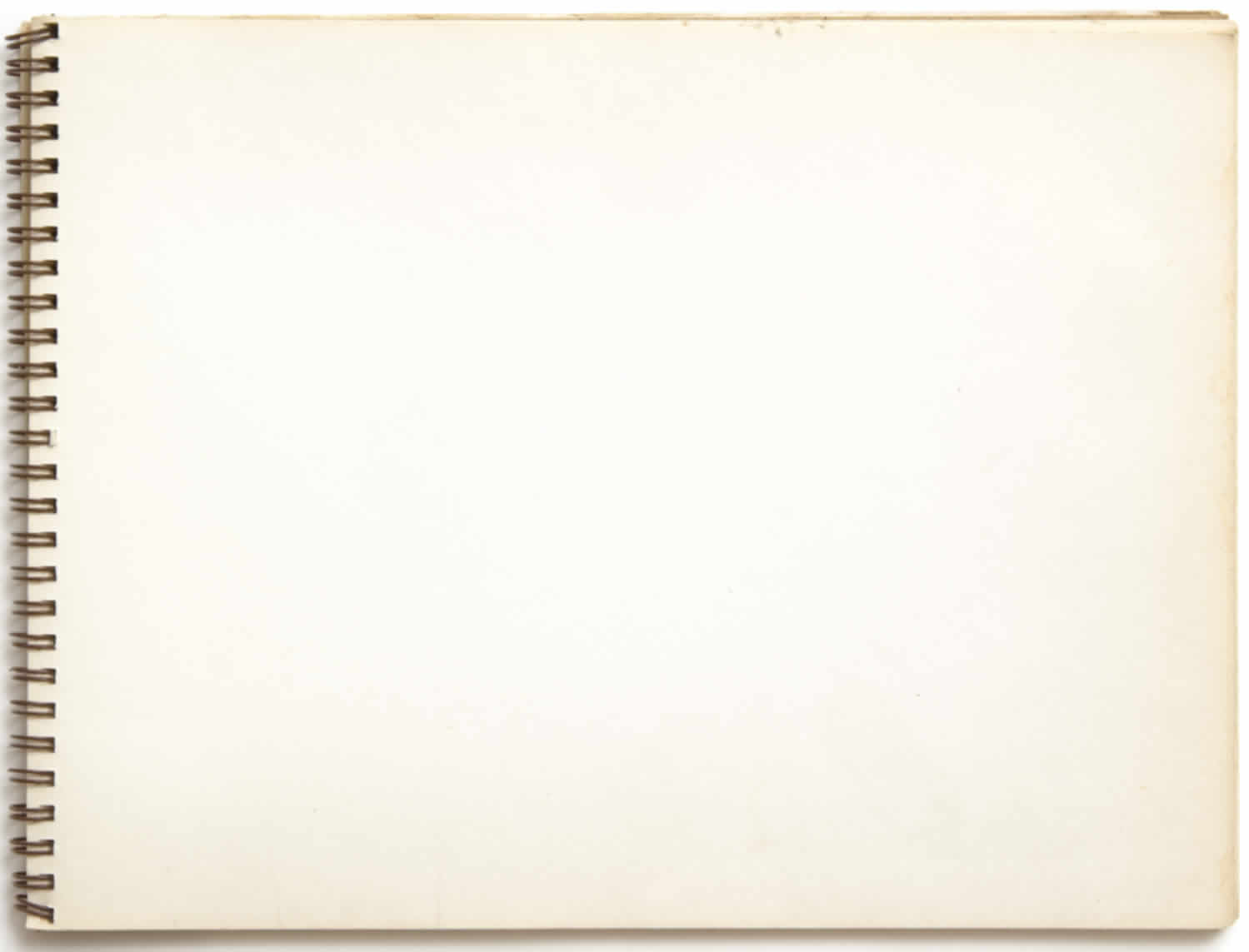 Các số có năm chữ số (tiếp theo)
Toán
S/143
30 000
ba mươi  nghìn
3
32
000
2
0
0
0
ba mươi hai nghìn
2
5
0
0
3
32 500
ba mươi hai nghìn năm trăm
ba mươi hai nghìn năm trăm sáu mươi
3
2
5
0
6
32 560
ba mươi hai nghìn năm trăm linh năm
2
0
5
3
32 505
5
ba mươi hai nghìn không trăm năm mươi
2
0
5
32 050
0
3
ba mươi nghìn không trăm năm mươi
3
5
0
0
0
30 050
30 005
5
3
0
0
0
ba mươi nghìn không trăm linh năm
Thứ tư ngày 31 tháng 03 năm 2021
Các số có năm chữ số (tiếp theo)
Toán
Bài 1: Viết ( theo mẫu).
Tám mươi sáu nghìn không trăm ba mươi
030
86
Sáu mươi hai nghìn ba trăm
58 601
42 980
Bốn mươi hai nghìn chín trăm tám mươi
Bảy mươi nghìn không trăm ba mươi
70 030
Sáu mươi nghìn không trăm linh hai
60 002
Thứ tư ngày 31 tháng 03 năm 2021
Toán
Các số có năm chữ số (tiếp theo)
18 301; 18 302;…….....; ..……..;………  ;            18 306;...........  .
18 304
18 303
18 305
Bài 2:
Số
?
18 307.
b) 32 606; 32 607;………;……...  ;  …......  ;
     32 611; ………
32 610
32 608
32 609
32 612.
Thứ tư ngày 31 tháng 03 năm 2021
Toán
Các số có năm chữ số (tiếp theo)
21 000
22 000
20 000
a)18 000; 19 000;  ………  ; ………  ;  ……… ; 
   ………; 24 000.
b) 47 000; 47100; 47200; ……… ; …........   ;
    ……... ;  …......
Bài 3:
Số
?
23 000
47 300
47 400
47 600.
47 500
Bài 4:  Cho 8 hình tam giác,
 mỗi hình  như hình bên.
Hãy xếp thành hình dưới đây :
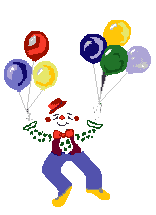 Thứ tư ngày  31 tháng 3 năm 2021
Toán
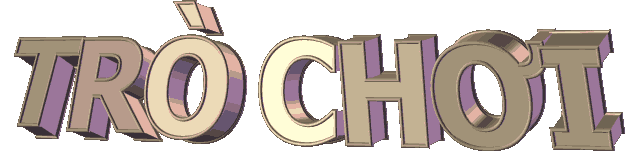 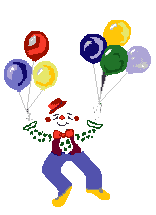 Mời các em tham gia trò chơi
Vui xếp hình
Bài 4:  Cho 8 hình tam giác, mỗi hình  như hình bên. 

Hãy xếp thành hình dưới đây :
36
14
17
19
27
40
37
38
35
33
39
32
34
4
9
22
23
2
3
10
13
20
26
28
30
18
21
29
31
8
16
25
1
24
5
7
12
15
0
6
11
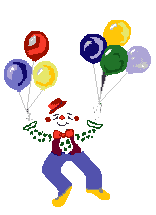 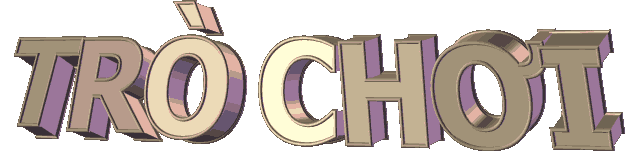 Vui xếp hình
Chúc mừng các em
.
8
5
3
1
2
4
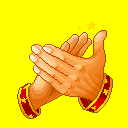 6
7
Thứ tư ngày 31 tháng 03 năm 2021
Toán
Các số có năm chữ số (tiếp theo)
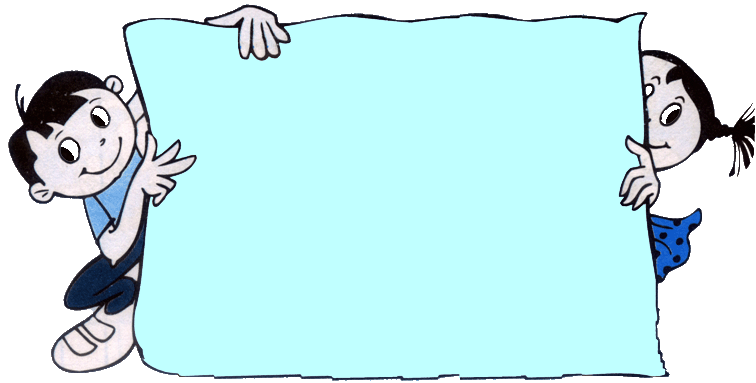 1/ Về nhà luyện đọc nhiều
 lần số có 5 chữ số.
2/Làm bài 2 câu c
3/ Xem trước bài Luyện tập
DẶN DÒ
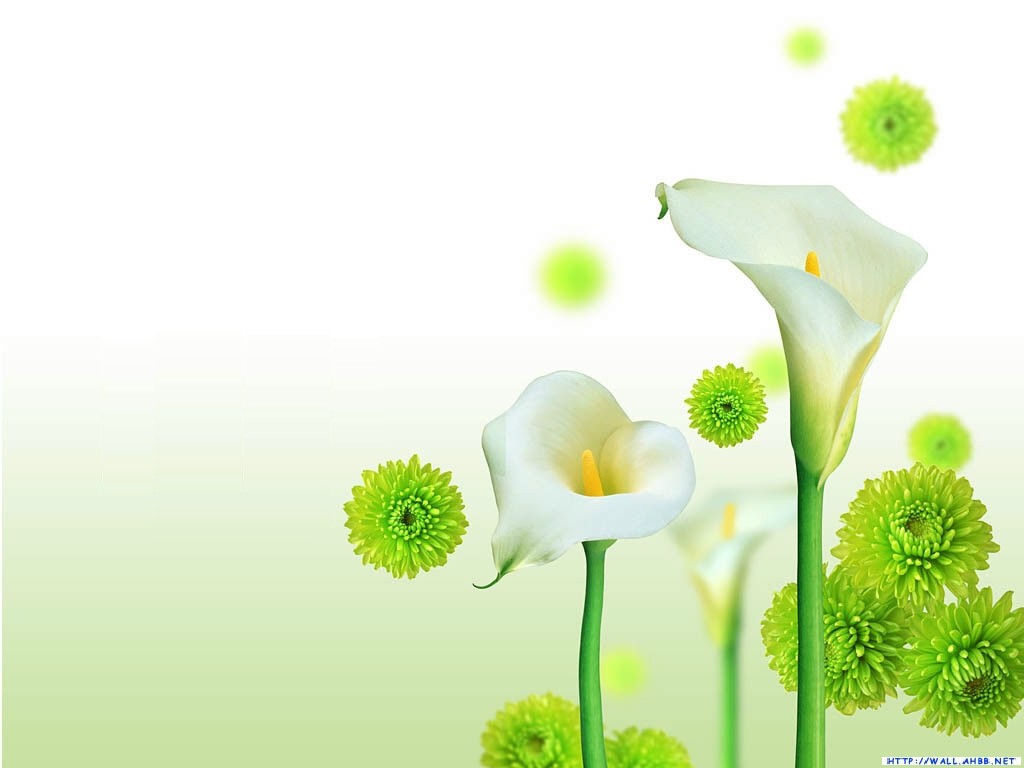 CHÀO TẠM BIỆT !
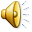 KHỞI ĐỘNG
Đọc các số sau :
97 145
31 942
63 211
KHỞI ĐỘNG
Viết các số sau :
Ba mươi hai nghìn năm trăm hai mươi bốn.
Bốn mươi lăm nghìn ba trăm mười hai.